Ear III
A. Alballaa
College of MedicineKing Saud UniversityORL Course 432ORL DepartmentKing Abdulaziz University Hospital
middle Ear
Eustachian (Pharyngo-tympanic) Tube 
Tympanum (Middle Ear Cavity):
Ossicles
malleus, incus, and stapes.
Muscles
Stapedius muscle and Tensor tympani
Nerves
Facial nerve
 Mastoid Antrum and Air Cells
Otitis media
Chronic Vs. Acute
acute Otitis media
Stages:
I: Tubal occlusion
II: presuppuration
III: Suppuration
IV: Resolution/complications
chronic otitis media: 
Otitis media with effusion and Adhesive otitis media
glue ear or secretory otitis media (SOM)
dysfunction of the Eustachian tube

Management :
medical: Decongestants, Nasal corticosteroid sprays, OTOVENT 
Surgical: myringotomy +/- tube, balloon dilation of the Eustachian tube
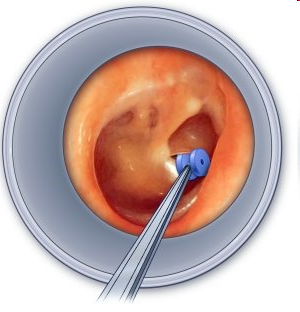 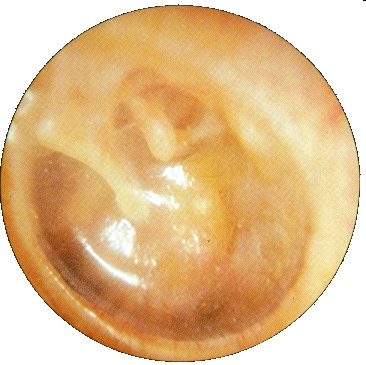 chronic suppurative otitis media
Safe Vs. Unsafe (Cholesteatoma)
Management is Surgery in form of:
a. Tympanoplastyb. Mastoidectomyc. Tympanomastoidectomy
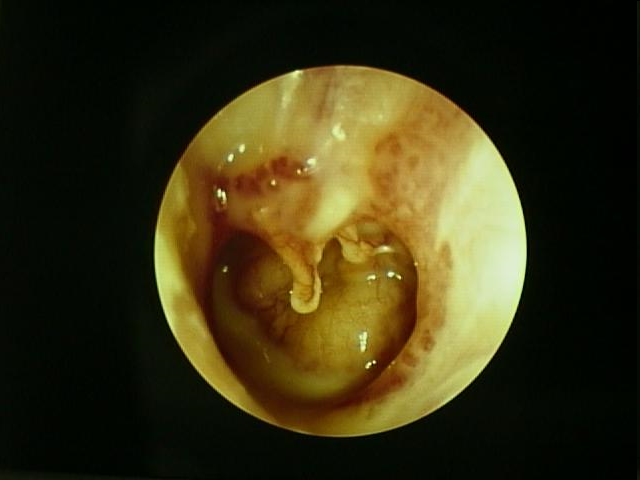 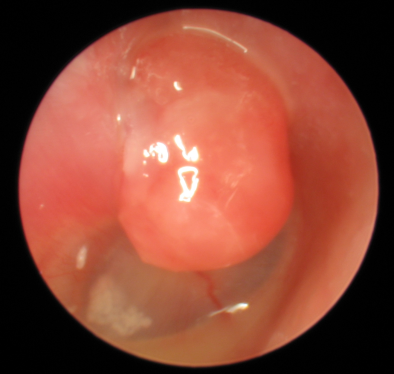 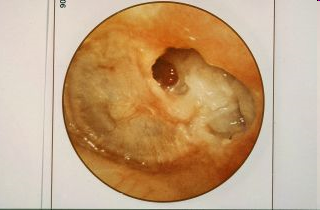 Tympanoplasty
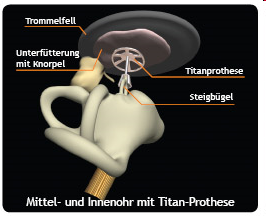 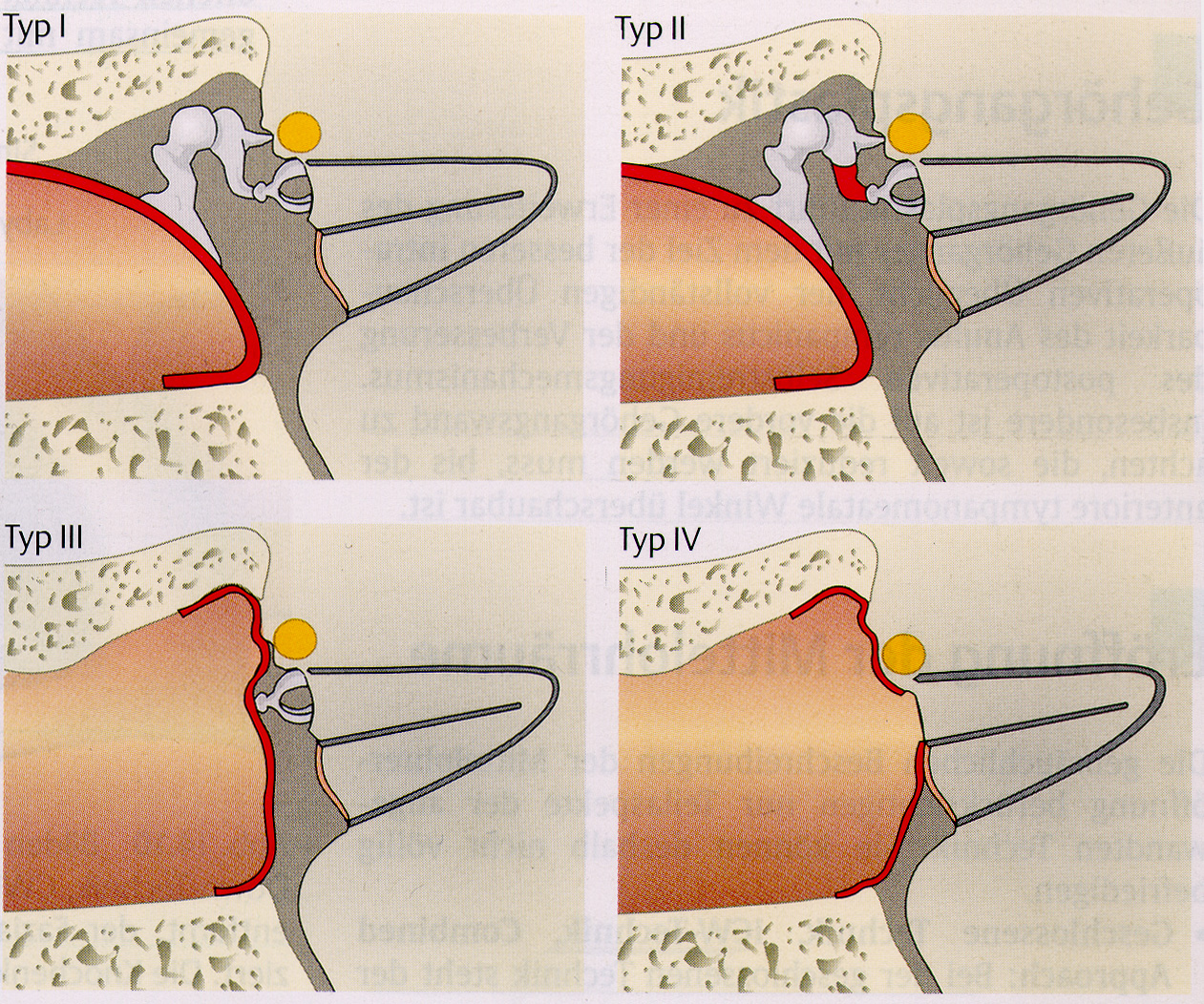 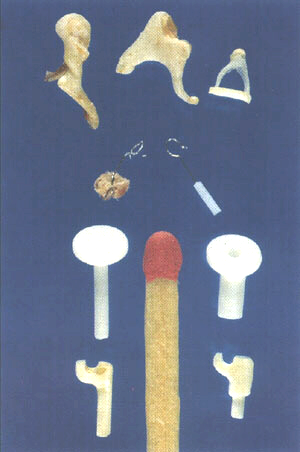 Mastoidectomy
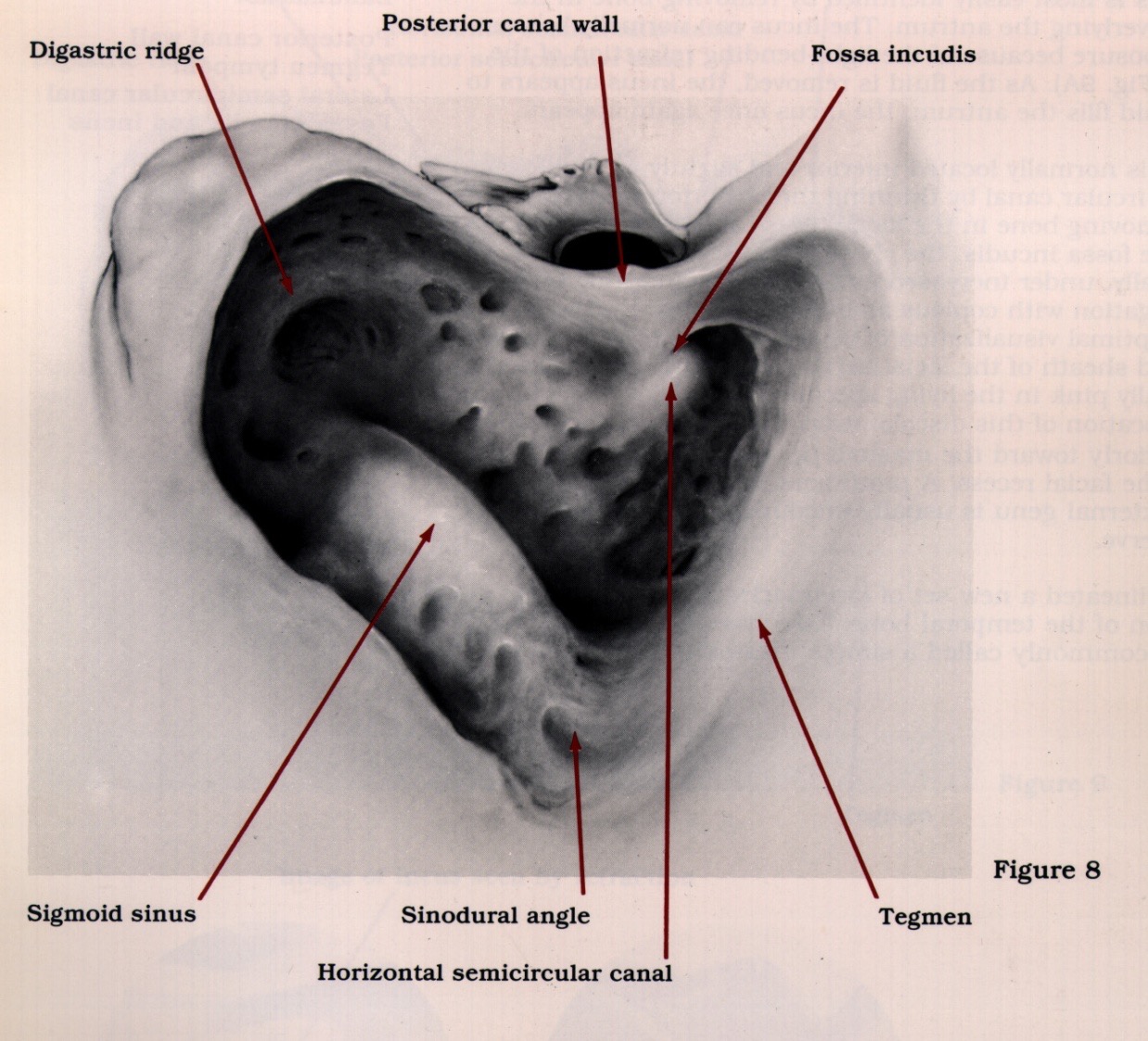 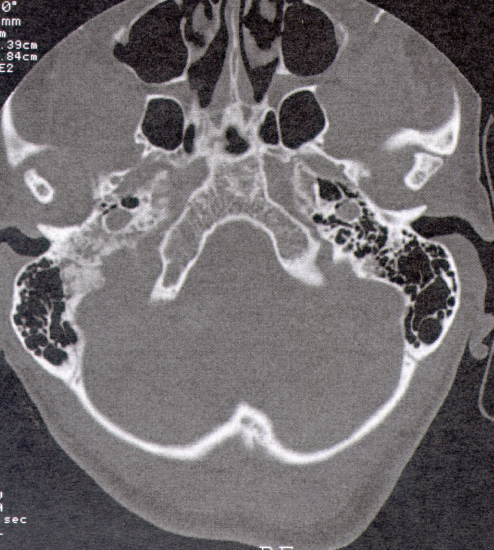 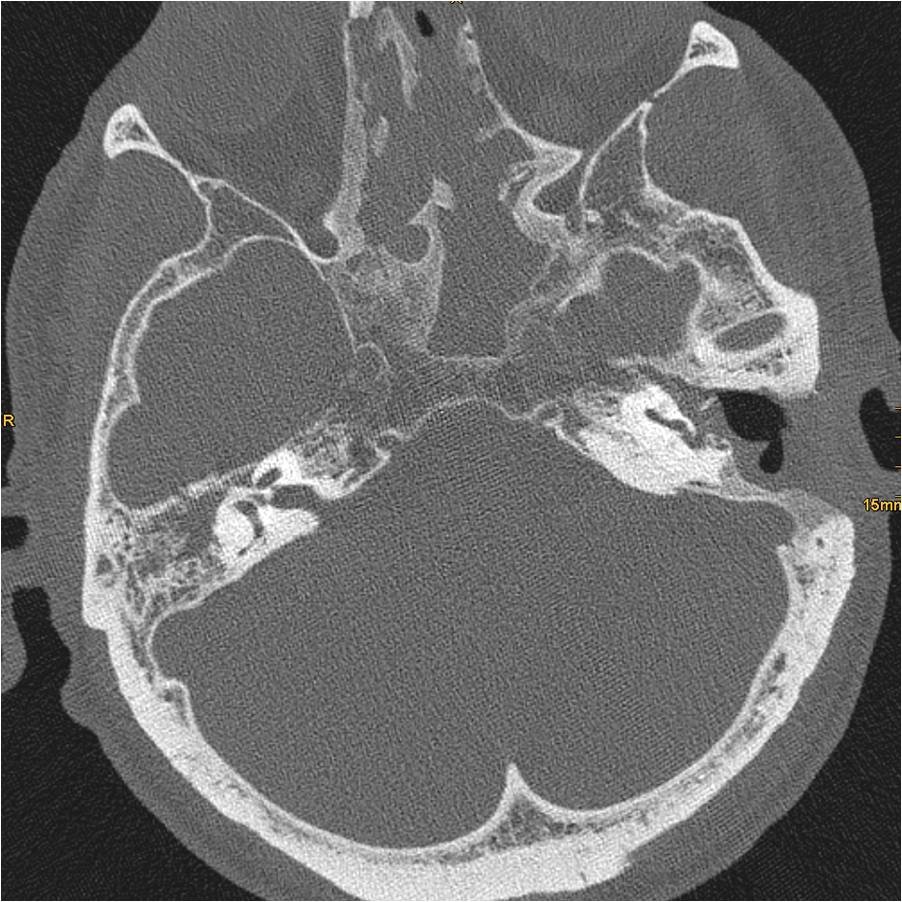 Investigations in chronic otitis media
1. Audiology:PTA, tympanogram, acoustic reflex2. Radiology: CT, MRI